New Health Coverage for Virginia Adults
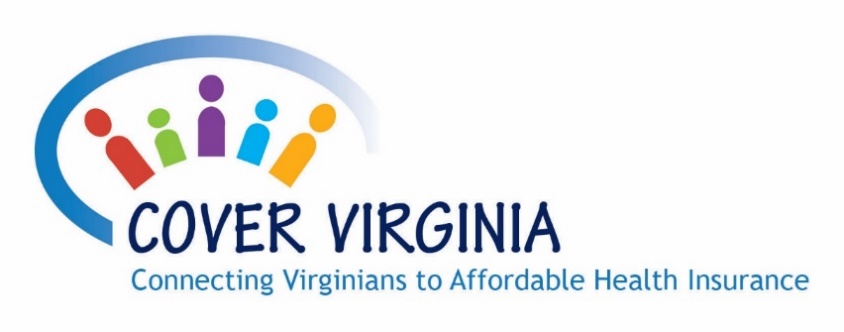 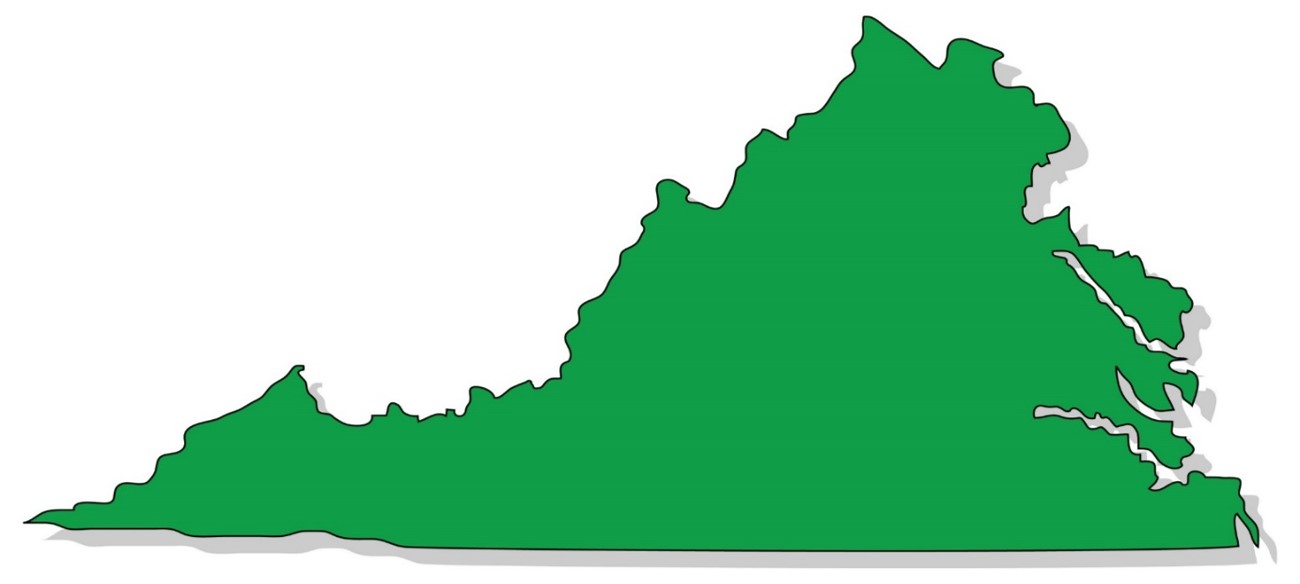 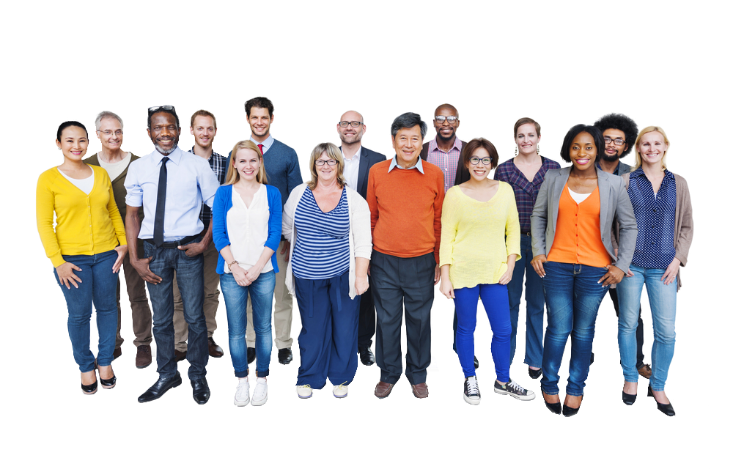 Karen Kimsey, M.S.W.
Chief Deputy Director,
Department of Medical Assistance Services
1
[Speaker Notes: Thank you for inviting me to speak to you today.
This is an exciting time in Virginia.
Thousands of Virginia will soon be able to sign up for quality, low-cost health care coverage.
We are already getting many questions about the new coverage options.
We want to make sure that everyone has accurate information and a chance to ask questions.
You are an important part of our Cover Virginia campaign, and we hope that you will share what you learn today with your family, friends and neighbors.]
Agenda
Overview
Who is Eligible?
What Services will be Covered?  
New Adult Coverage Uses Current Programs
Overview of New Adult Coverage Requirements
Positive Outcomes from Medicaid Expansion
Visit www.coverva.org & Partner With Us
2
[Speaker Notes: We are already getting many questions about the new coverage options.
We want to make sure that everyone has accurate information, and all of you can help us spread the word.
You are an important partner and we hope that you will continue to support the Cover Virginia outreach campaign.
You can do that by sharing what you learn today with people in your communities.
Here are the topics that we are going to cover over the next few minutes.]
Overview of Adult Coverage
The rules have changed. Virginians who may have applied for Medicaid in the past and been denied may be eligible beginning January 1, 2019.
Approximately 400,000 more Virginia adults will enroll in quality, low-cost health coverage.
People working in retail, construction, childcare, landscaping, food service or other jobs that do not offer health insurance may be eligible for this low-cost health insurance in Virginia.
3
[Speaker Notes: Until now, few adults in Virginia could qualify for coverage because of the strict rules in place.
You probably have met people who have applied in the past and been rejected.
Our greatest challenge is persuading these people to come back and try again, and we need your help to reach out and let them know that the rules will change starting January 1, 2019.
This is a major change in our program that will open the door to about 400,000 Virginia adults.
Many of the new people who will join our program work in jobs that do not offer health insurance.
That includes jobs in retail, construction, childcare, landscaping and food service.
We believe these individuals should have coverage so that they don’t have to worry about getting sick or having an accident.]
Who is Eligible?
New eligibility rules will provide quality, low-cost health care coverage to approximately 400,000 men and women
Adults ages 19 – 64, not Medicare eligible
Income from 0% to 138% Federal Poverty Level
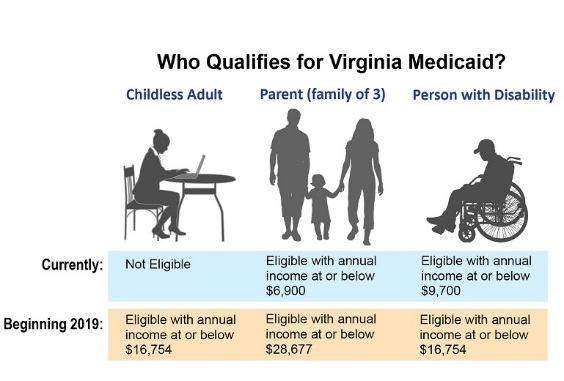 4
[Speaker Notes: The Number 1 question we get is “Who is eligible?”
There will be an application process to go through all of the requirements, but I can give you the highlights today.
First, individuals must be between the ages of 19 and 64 to qualify.
This coverage is not for people who are in Medicare now or eligible for Medicare.]
Who is Eligible?
Income Eligibility Guidelines
Adults may be eligible if they make less than:
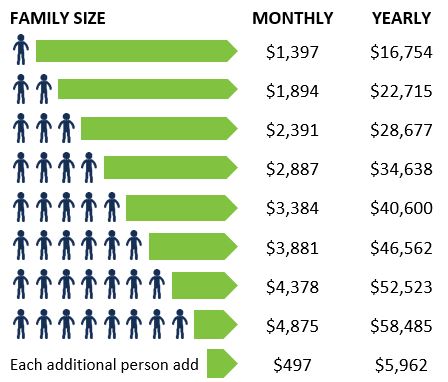 5
[Speaker Notes: Second, individuals must meet income requirements, which vary by the number of people in their household.
For example, a single adult living alone may be eligible if her or his annual income is at or below $16,754.
A parent living with a spouse and a child may be eligible if the total annual income for everyone in the household is at or below $28,677.]
What Services are Covered?
New enrollees will receive all services available to current members including evidence-based, preventive services
Doctor, hospital and emergency services, including primary and specialty care
Prescription drugs 
Laboratory and X-ray services 
Maternity and newborn care 
Home health services 
Behavioral health services, including addiction & recovery treatment services 
Rehabilitative services, including physical, occupational and speech therapies 
Family planning services 
Medical equipment and supplies 
Preventive and wellness services, including annual wellness exams, immunizations, smoking cessation and nutritional counseling 
And more
6
[Speaker Notes: The second most common question we hear is “What services are covered?”
As you can see from the list on the slide, this coverage includes a wide variety of services.
They include doctor visits, hospital stays, prescription drugs and behavioral health care.
There are many more services available than we could include on this list, so people should not be discouraged if they don’t see a specific type of medical care that is important to them.]
New Adult Coverage Uses Current Health Plans
Coverage will be provided for most individuals through the Medallion 4.0 and Commonwealth Coordinated Care Plus (CCC Plus) managed care programs
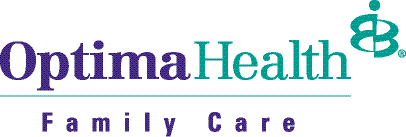 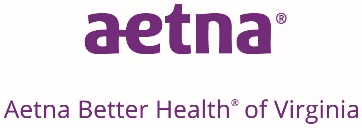 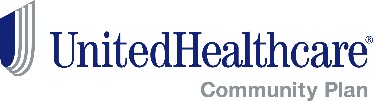 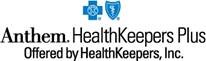 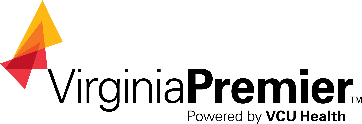 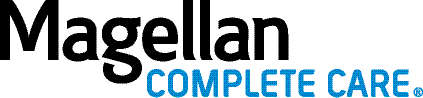 Medicaid’s six current health plans will serve the new adult members
7
[Speaker Notes: The new people signing up for coverage will be part of the same programs that our existing members are already using.
The vast majority of our members today are enrolled in managed care programs, and that will also be true for new members.
Most people will be covered through our Medallion 4.0 program.
People who have a complex behavioral or medical condition that limits their daily activities will be enrolled in Commonwealth Coordinated Care Plus (also known as CCC Plus), which is our managed long-term services and supports program.
The CCC Plus program offers extra support so that these individuals get help with coordinating all of their health care needs.
Whether individuals are enrolled in Medallion or CCC Plus, they will be able to choose from the six health plans.
The same six plans are available for both programs.]
Overview of New Adult Coverage Requirements
The 2018 Appropriations Act directs DMAS to implement new coverage for adults and transform coverage
State Plan Amendments, contracts, or other policy changes
§ 1115 Demonstration Waiver
Implement new coverage for adults with incomes up to 138% FPL and implement early reforms for newly eligible individuals
Implement required reforms that transform the Medicaid program for certain individuals
DMAS is working in parallel to begin the process of applying for a  §  1115 waiver while submitting the State Plan Amendments to CMS
8
Early Medicaid Reforms
Empower individuals to improve their health and well-being and gain employer-sponsored or other commercial coverage, while ensuring fiscal sustainability
Health and Wellness Accounts
Work Referrals
Appropriate Utilization of Services
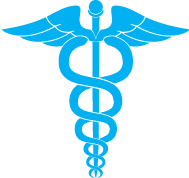 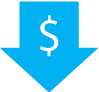 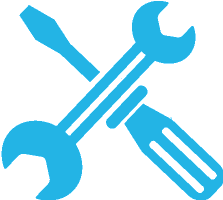 Health and Wellness Accounts
Healthy Behavior Incentives
Appropriate Utilization of ED Services
Enhanced Fraud Prevention Efforts
Referrals to job training, education, and job placement assistance for all unemployed, able-bodied adults
9
[Speaker Notes: Health and Wellness Accounts beginning January 1 will focus on healthy behavior incentives and will serve as a value-added benefit through the member’s plan. The Health and Wellness Accounts will not function as a health savings account in phase 1 and policy is still under development with respect to phase 2.

The Department of Medical Assistance Services shall include provisions to make referrals to job training, education and job placement assistance for all unemployed, able-bodied adult enrollees as allowed under current federal law or regulations through the State Plan amendments, contracts, or other policy changes. 

DMAS shall also include provisions to foster personal responsibility and prepare newly eligible enrollees for participation in commercial health insurance plans to include use of private health plans, premium support for employer-sponsored insurance, health and wellness accounts, appropriate utilization of hospital emergency room services, healthy behavior incentives, and enhanced fraud prevention efforts, among others through the State Plan amendments, contracts, or other policy changes.]
Future Medicaid Reforms (Under § 1115 Waiver)
Required Medicaid reforms for populations earning 100-138% FPL will promote healthy behaviors and foster personal responsibility
Healthy Behavior Incentives
Personal Responsibility
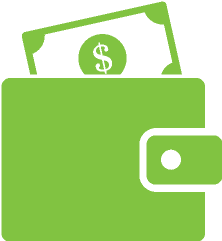 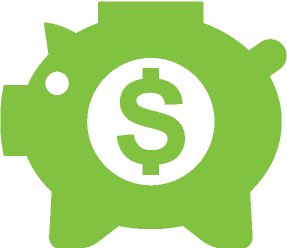 Health and Wellness Accounts comprised of participant contributions and state funds to be used to fund premiums, cover out-of-pocket expenses for the deductible, and the ability to roll over funds into succeeding years if not fully used 
Cost-sharing to promote healthy behaviors (e.g. avoidance of tobacco use) 
Cost-sharing reductions for compliance with healthy behaviors
Monthly premiums, copayments, and deductibles
Cost-sharing to encourage accountability for service utilization (e.g. appropriate ED use)
Waiting period prior to re-enrollment if premium not paid
10
[Speaker Notes: Budget Language: “The demonstration project shall be designed to empower individuals to improve their health and well-being and gain employer sponsored coverage or other commercial health insurance coverage, while simultaneously ensuring the program's long-term fiscal sustainability.”

Health and Wellness Accounts
The demonstration shall include
(1) the development of a health and wellness account for eligible individuals, 
comprised of participant contributions and state funds to be used to fund the health insurance premiums and to ensure funds are available for the enrollee to cover out-of-pocket expenses for the deductible, 
with the ability to roll over the funds from the account into succeeding years if not fully used. 

Premiums
The monthly premium amount for the enrollee shall be set on a sliding scale based on monthly income, not to exceed two percent of monthly income, nor be less than $1 per month; 
coverage to begin on the first day of the month following receipt of the premium payment or enrollment due to treatment of an acute illness; 
institution of a grace period for premium payment, followed by a waiting period before re-enrollment IF the premium is not paid by the participant OR if the participant does not maintain continuous coverage; and 
Recover premium payments owed to the Commonwealth through debt set-off collections;

Cost-sharing for eligible enrollees with incomes between 100 percent and 138 percent of the federal poverty level, including income disregards, designed to promote healthy behaviors such as the avoidance of tobacco use, and to encourage personal responsibility and accountability related to the utilization of health care services such as the appropriate use of emergency room services. 

However, such individuals who also meet the exemptions listed in (iv) [section on TEEOP program and exempt populations] shall not be subject to premium and copayment requirements more stringent than existing Medicaid law or regulations. 

Enrollees who comply with provisions of the demonstration program, including healthy behavior provisions, may receive a decrease in their monthly premiums and copayments, not to exceed 50 percent.]
Future Medicaid Reforms (Under § 1115 Waiver)
The Training, Enrollment, Education, Employment and Opportunity Program (TEEOP) will increase the health and well-being of able-bodied adults through community engagement
Gradually Increasing Participation
Community Engagement Activities
Certain Populations Are Exempt
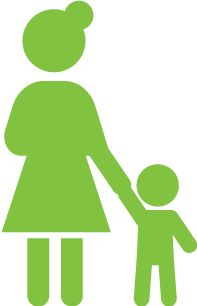 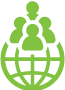 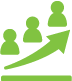 Medically Complex
Children < Age 18
Individuals > Age 65
Primary Caregivers with a Dependent Child < Age 18
Others
Employment
Job Skills Training
Education
Volunteering
Job Search Activities
Caregiving
Participation in community engagement activities increases gradually to at least 80 hours per month
11
[Speaker Notes: The Appropriations Act directs DMAS to implement the Training, Education, Employment and Opportunity Program (TEEOP) for every able-bodied, working-age adult enrolled in the Medicaid program to enable enrollees to increase their health and well-being through community engagement leading to self-sufficiency. 

0-138% FPL for TEEOP; all working age, able-bodied adults
No policy decisions have been made
Starting to write in 1115 waiver


Complete list of populations exempt from work requirement/TEEOP
The TEEOP program shall not apply to: 
children under the age of 18 or individuals under the age of 19 who are participating in secondary education; 
individuals age 65 years and older; 
individuals who qualify for medical assistance services due to blindness or disability, including individuals who receive services pursuant to a § 1915 waiver; 
individuals residing in institutions; 
individuals determined to be medically frail; 
individuals diagnosed with serious mental illness; 
pregnant and postpartum women; 
former foster children under the age of 26; 
Individuals who are the primary caregiver for a dependent, including a dependent child or adult dependent with a disability; and 
 individuals who already meet the work requirements of the TANF or SNAP programs.]
Future Medicaid Reforms (Under § 1115 Waiver)
The Supportive Employment and Housing Benefit will help high-risk Medicaid beneficiaries obtain and maintain employment and stable housing
High-Risk 
Medicaid Beneficiaries
Supportive 
Employment Services
Supportive 
Housing Services
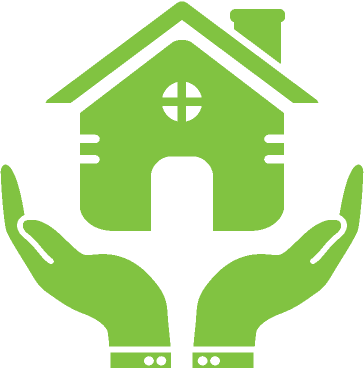 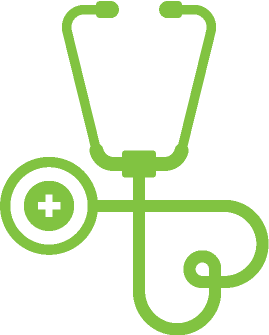 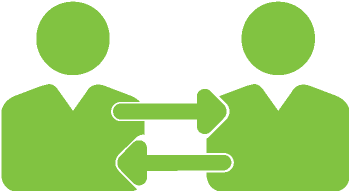 *Possible services could include: 
Vocational/job-related discovery or assessment; 
Person-centered employment planning;
Job placement or development;
Other services
*Possible services could include: 
Screening and housing assessment;
Developing an individual housing support plan; 
Other services
Targeting high-risk beneficiaries:
With mental illness, substance use disorder, or other complex, chronic conditions 
Who need intensive, ongoing support to obtain and maintain employment and stable housing
*Services listed are examples of Medicaid-covered services; the Supportive Employment and Housing Benefit is under development
12
[Speaker Notes: Through the Demonstration, Virginia will develop criteria to target supportive housing and employment services to Medicaid beneficiaries who are most likely to benefit from these services.

Budget Language:The Department of Medical Assistance Services shall develop a supportive employment and housing benefit targeted to high risk Medicaid beneficiaries with mental illness, substance use disorder, or other complex, chronic conditions who need intensive, ongoing support to obtain and maintain employment and stable housing.

High Risk Medicaid Beneficiaries
targeted to high risk Medicaid beneficiaries with mental illness, substance use disorder, or other complex, chronic conditions who need intensive, ongoing support to obtain and maintain employment and stable housing.


Supportive Employment Services
Possible services could include: vocational/job-related discovery or assessment, person-centered employment planning, job placement, job development, negotiation with prospective employers, job analysis, training and systematic instruction, job coaching, benefits support, training and planning, transportation, asset development and career advancement services, and other workplace support services.


Supportive Housing Services
Housing support services funded by Medicaid could include activities such as: services that support an individual’s ability to prepare for and transition to housing, including screening and housing assessment for individuals’ preferences and barriers; developing an individual housing support plan: identifying goals, addressing barriers, and establishing approaches and resources to meet their goals; assisting with housing application and search processes; one-time move-in needs; assisting in arranging for and supporting details of the move; developing housing support crisis plan and services that support individuals to maintain tenancy once housing is secured, such as training on roles, responsibilities, rights of tenant and landlord; coaching on relationship-building with landlords, managers, and neighbors, and assisting in dispute resolution; linking with community resources to prevent eviction; assisting with housing recertification process; and on-going training and support in household management.

Align Medicaid-covered supportive housing benefit and tenancy supports with supportive housing programs estab by other agencies
The Commonwealth’s goal is to align the Medicaid-covered supportive housing benefit and tenancy supports with the supportive housing programs established by the Department of Behavioral Health and Developmental Services, the Department of Housing and Community Development, Virginia Housing Development Authority, and other key state and local agencies.  DMAS will align the Medicaid-covered supportive employment benefit with workforce programs developed by the Virginia Workforce Centers, VEC, and Virginia Department for Aging and Rehabilitative Services to provide services to Medicaid enrollees.

Link to Final Budget Language: 306, JJJ, 4 – 5, https://budget.lis.virginia.gov/item/2018/2/HB5001/Chapter/1/306/]
Examining the Impacts of Expansion in Other States
Medicaid Expansion has positive impacts for states across several domains
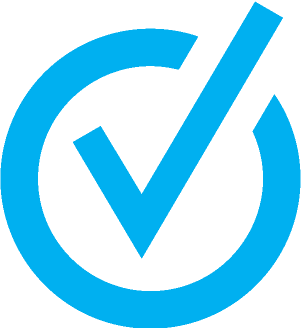 Coverage Gains
Significant coverage gains and reductions in uninsured rates
Improved Access to Care & Appropriate Utilization
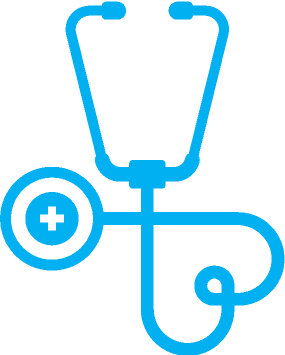 Improvements in access to medications and services for the treatment of behavioral and mental health conditions
Better Health & Health Outcomes
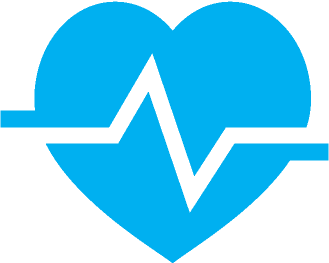 Improved self-reported health following expansion
Decline in infant mortality rate between 2014-2016 in expansion states
Source: Kaiser Family Foundation Issue Brief (March 2018). “The Effects of Medicaid Expansion Under the ACA: Updated Findings from a Literature Review.”
13
[Speaker Notes: According to the Kaiser Family Foundation’s recent findings:

Coverage Gains
Medicaid expansion states experienced significant coverage gains and reductions in uninsured rates, among the low-income population broadly and within specific vulnerable populations
Larger coverage gains for specific vulnerable populations including young adults, prescription drug users, people with HIV, veterans, newly diagnosed cancer patients, low-income workers, and others

Improved Access to Care
Recent evidence demonstrates that compared to non-expansion states, Medicaid expansion states have seen greater improvements in access to medications and services for the treatment of behavioral and mental health conditions. 
This evidence includes studies that have shown that Medicaid expansion is associated with increases in overall prescriptions for, Medicaid-covered prescriptions for, and Medicaid spending on medications to treat opioid use disorder and opioid overdose. 
Additional research found increased utilization and Medicaid coverage of evidence-based smoking cessation medications post-expansion in expansion states relative to non-expansion states.

A study found improvements in receipt of checkups, care for chronic conditions, and quality of care even in areas with primary care shortages, suggesting that insurance expansions can have a positive impact even in areas with relative shortages.

A January 2018 study found that for patients with one of five common surgical conditions admitted to an academic medical center or affiliated hospital, expansion was associated with a significantly greater probability of receiving optimal care. 

A study found that Medicaid expansion was correlated with increased heart transplant listing rates for African American patients (both overall and among Medicaid enrollees, specifically)

Better Health Outcomes
Multiple studies have found improvements in measures of self-reported health following Medicaid expansions, and additional research has documented provider reports of newly eligible adults receiving life-saving or life-changing treatments that they could not obtain prior to expansion
A January 2018 study suggests that expansion may contribute to infant mortality rate reductions. While the mean infant mortality rate rose slightly in non-expansion states between 2014 and 2016, it declined in expansion states over that period. This effect was particularly pronounced among the African-American population.
One 2017 study found that Medicaid expansion was associated with improved health outcomes for cardiac surgery patients, including a significant decrease in predicted preoperative risk of morbidity or mortality and a decreased risk-adjusted rate of postoperative major morbidity.

Source: Kaiser Family Foundation Issue Brief (March 2018). “The Effects of Medicaid Expansion under the ACA: Updated Findings from a Literature Review.” The Article sites several studies for each assertion. 

Link: http://files.kff.org/attachment/Issue-Brief-The-Effects-of-Medicaid-Expansion-Under-the-ACA-Updated-Findings-from-a-Literature-Review]
Examining the Impacts of Expansion in Other States
Analyses find positive effects of expansion on multiple economic measures
Budget
Results in state savings by offsetting state costs in other areas, including behavioral health services, criminal justice system, and SSI program costs.
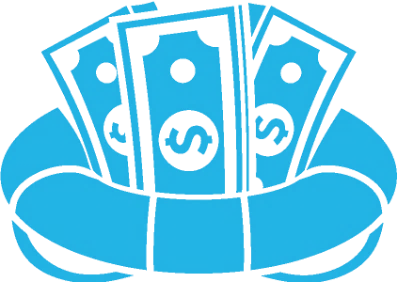 Job Growth & Employment
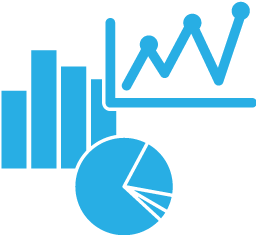 Colorado supports 31,074 additional jobs due to expansion
Over 40,000 new jobs estimated in Kentucky through 2021
Most expansion enrollees in Ohio reported that Medicaid enrollment made it easier to seek employment
Source: Kaiser Family Foundation Issue Brief (March 2018). “The Effects of Medicaid Expansion Under the ACA: Updated Findings from a Literature Review.”
14
[Speaker Notes: Budget 
National, multi-state, and single state studies show that states expanding Medicaid under the ACA have realized budget savings, revenue gains, and overall economic growth. 
Multiple studies suggest that Medicaid expansion can result in state savings by offsetting state costs in other areas, including state costs related to behavioral health services, crime and the criminal justice system, and Supplemental Security Income program costs. 
A 2016 study found that growth in state Medicaid spending in expansion states has been lower relative to non-expansion states, but an uptick was predicted for state fiscal year (SFY) 2017, primarily due to the phase-down in the federal share for the expansion population from 100% to 95% in 2017.While studies showed higher growth rates in total Medicaid spending (federal, state, and local) following initial implementation in 2014 and 2015, this growth rate slowed significantly in 2016
National research found that there were no significant increases in spending from state funds as a result of Medicaid expansion and no significant reductions in state spending on education, transportation, or other state programs as a result of expansion during FYs 2010-2015.

Job Growth
State-specific studies have documented or predicted significant job growth resulting from expansion. 
A study in Colorado found that the state supports 31,074 additional jobs due to Medicaid expansion as of FY 2015-2016, and a study in Kentucky estimated that expansion would create over 40,000 jobs in the state through SFY 2021 with an average salary of $41,000.
In an analysis of Medicaid expansion in Ohio, most expansion enrollees who were unemployed but looking for work reported that Medicaid enrollment made it easier to seek employment. Over half of expansion enrollees who were employed reported that Medicaid enrollment made it easier to continue working.

Source: Kaiser Family Foundation Issue Brief (March 2018). “The Effects of Medicaid Expansion under the ACA: Updated Findings from a Literature Review.” The Article sites several studies for each assertion. 

Link: http://files.kff.org/attachment/Issue-Brief-The-Effects-of-Medicaid-Expansion-Under-the-ACA-Updated-Findings-from-a-Literature-Review]
Regular Updates About Adult Coverage
Please visit www.coverva.org regularly for updates or call Cover Virginia at 1-855-242-8282.
More information will be coming soon on the timing and process for enrollment. Outreach materials will be posted on the website so that our partners can share them in their communities.
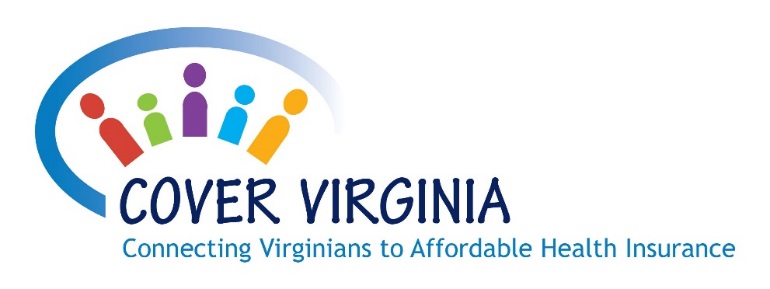 15
Visit www.coverva.org   |   Call 1-855-242-8282   |  TDD: 1-888-221-1590
[Speaker Notes: I am sure that you have additional questions, and you will think of even more questions after you get home.
The most important source of information about this new coverage is our Cover Virginia website. 
That’s Cover V-A dot org.]
Partner With Us
You can help spread the word
Talk to your family, friends and neighbors about new adult coverage
Visit the Cover VA website for information and updates
Access the eligibility tool on www.coverva.org to see if you or someone you know may be eligible for coverage
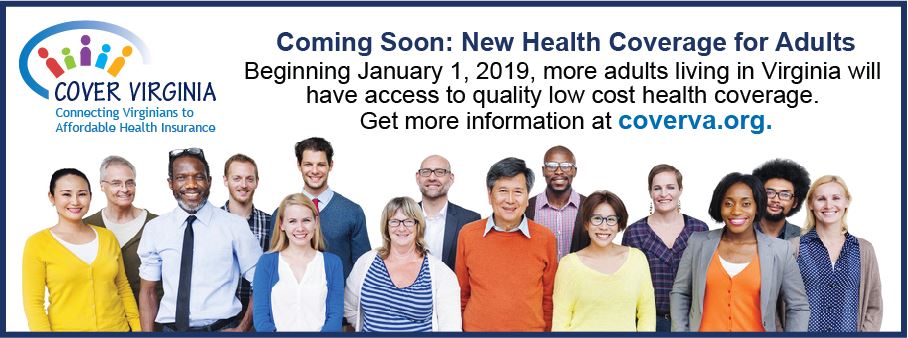 16
Visit www.coverva.org   |   Call 1-855-242-8282   |  TDD: 1-888-221-1590
[Speaker Notes: Please take a brochure with you, visit the Cover Virginia website often for updates, and please share this information with people in your community.]